Postupci animacije ljudskih likova
Petar Mrazović
Mentor: prof. dr. sc. Željka Mihajlović
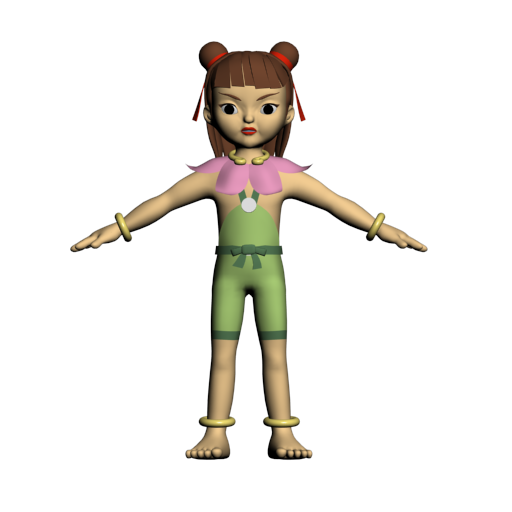 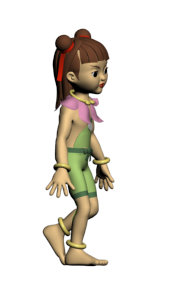 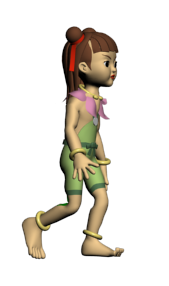 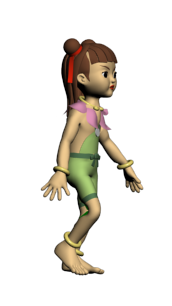 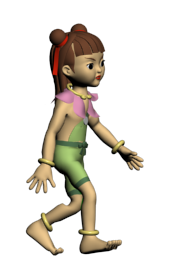 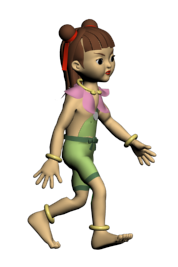 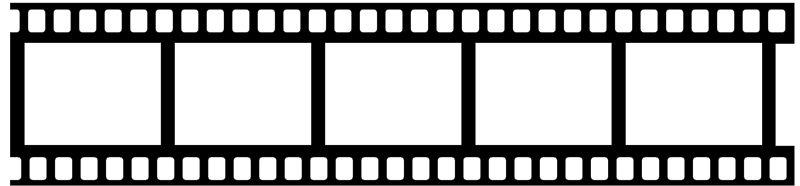 Skeletalna animacija
eng. skeletal animation
Najčešće korištena tehnika animiranja kralježaka kao što su ljudi, životinje, roboti i sl.
Kontrola deformacije bilo kojeg drugog objekta.
Olakšava složene procese animiranja pružajući korisniku pojednostavljeno sučelje.
Zaobilazi složene algoritme i matematičke transformacije.
2
Skeletalna animacija
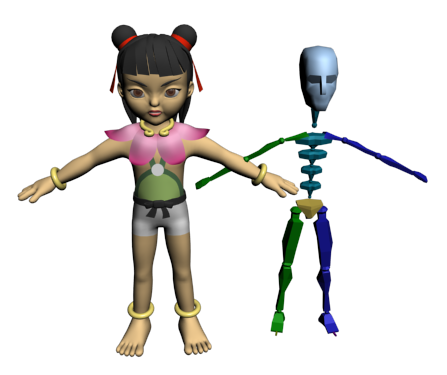 Tehnika računalne animacije u kojoj je model koji se animira predstavljen u dva glavna dijela:
1)  površina koja ocrtava lik – koža (eng. skin, mesh)
2)  hijerarhijski skup povezanih kostiju – kostur (eng. skeleton, rig)
3
Skeletalna animacija
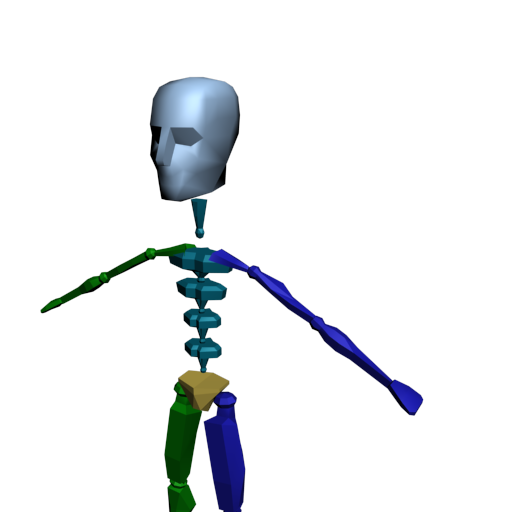 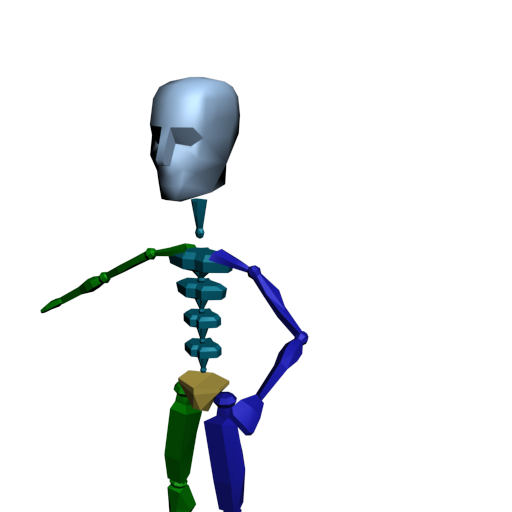 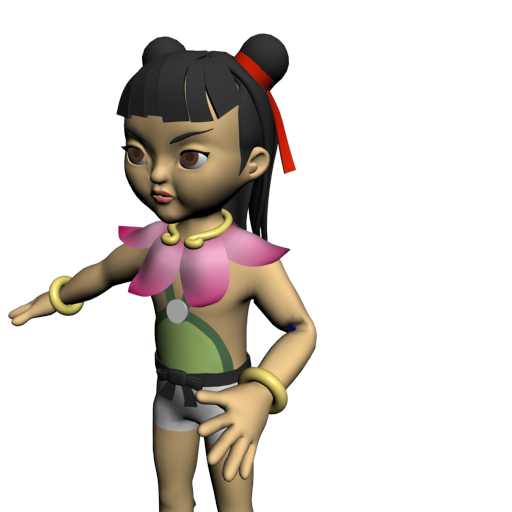 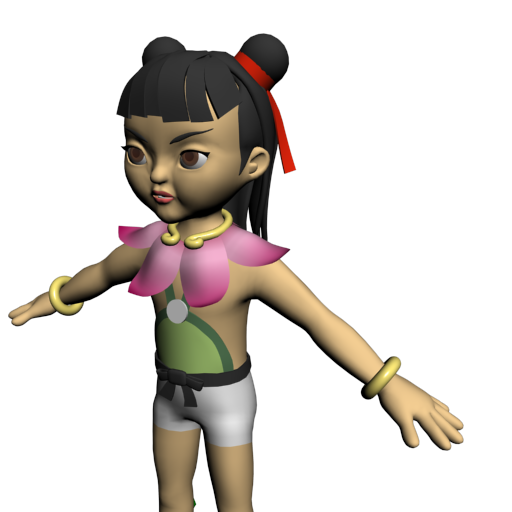 Svaka kost vezana je za određeni dio kože, tj. mreže vrhova (eng. vertex) i svojom trodimenzionalnom transformacijom (položaj, mjerilo, orijentacija) utječe na položaje vrhova, a time i izgled mreže.
4
Skeletalna animacija
Kosti modelu pridruženog kostura su međusobno povezane zglobovima. 
Zglob općenito može imati do tri translacijska i tri rotacijska stupnja slobode (eng. degree of freedom, DOF).
Rotacija oko X, Y i Z osi
Translacija po X, Y i Z osi
5
Skeletalna animacija
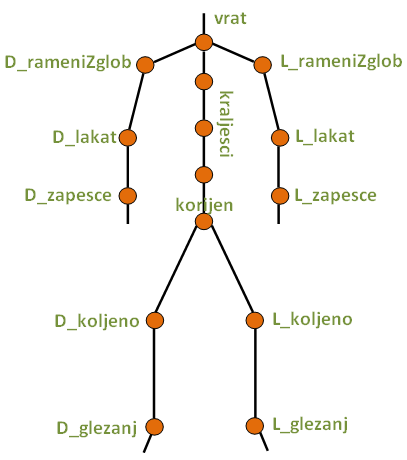 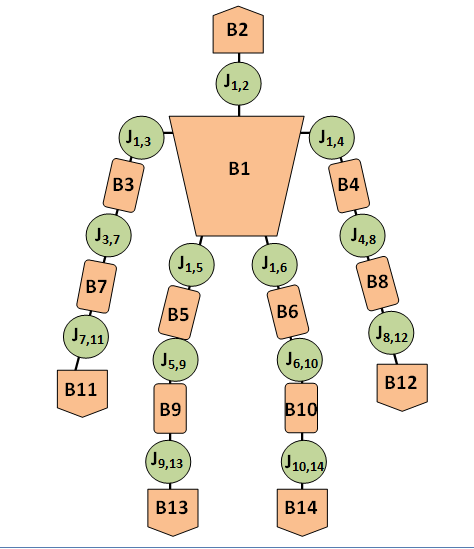 6
Kinematika
Matematička pozadina skeletalne animacije
Grana mehanike koja se bavi proučavanjem gibanja tijela ali ne uzimajući u obzir sile pod čijim se utjecajem to gibanje odvija – formalno opisivanje kretanja.
Najjednostavniji pristup u animaciji zasniva se na modelu kinematičkih lanaca.
Klasična mehanika razlikuje dvije vrste kinematike: unaprijednu i inverznu.
7
Unaprijedna kinematika
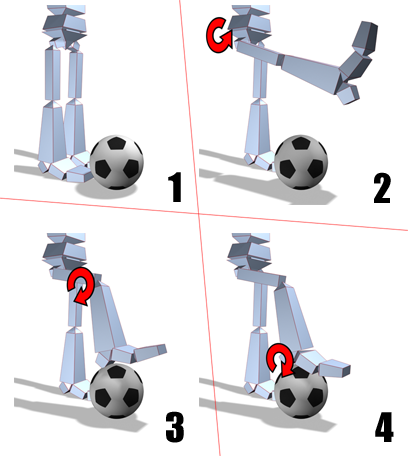 manipulator
Unaprijedna kinematika za manipulator zadaje položaje i kutove svih zglobova, te na osnovu njih izračunava položaj krajnje točke manipulatora.
Prostora manipulatora  →  Prostor kartezijevih koordinata
8
Inverzna kinematika
Za zadanu točku prostora pronalazi položaje i kutove svih zglobova manipulatora takvih da njegova krajnja točka bude u zadanoj točki (ili što bliže zadanoj točki u slučaju da nije dohvatljiva)
9
Inverzna kinematika
Primjer:
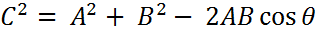 Θ2
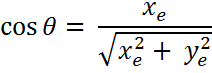 L2
L1
Θ1
V(Xe, Ye)
Θ
O(0, 0)
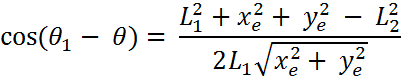 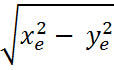 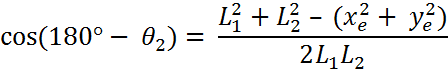 10
Inverzna kinematika
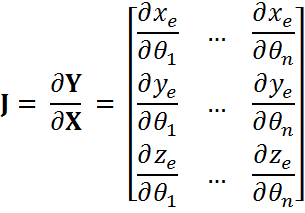 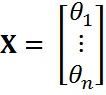 kutovi rotacije zglobova kinematičkog lanca:
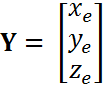 pozicija krajnje točke lanca:
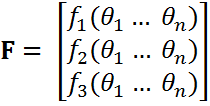 unaprijedna kinematika:
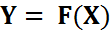 inverzna kinematika:
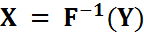 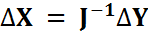 11
Implementacija programskog rješenja
Autodesk 3D Studio Max Student Version
Pandasoft DirectX Exporter
Microsoft XNA Framework
Microsoft Visual Studio 2010
Adobe Photoshop CS4
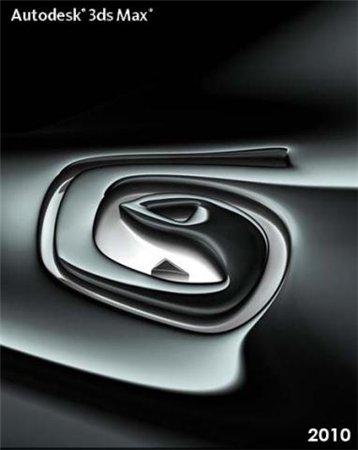 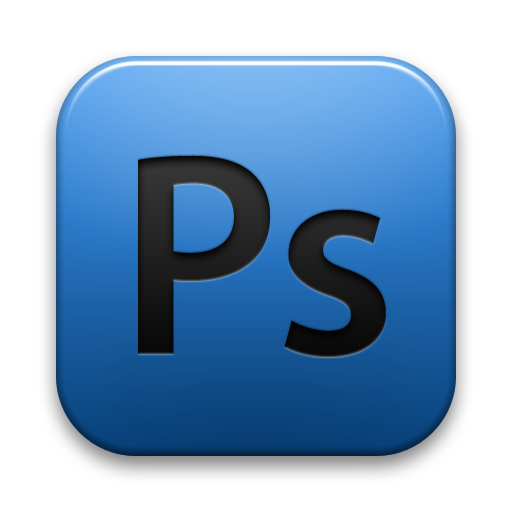 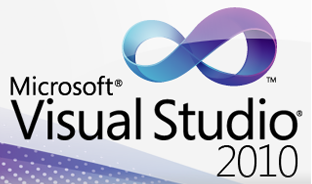 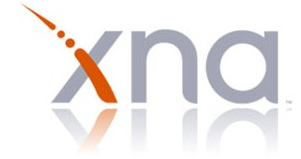 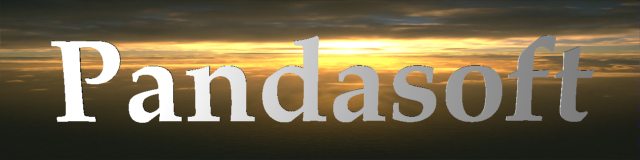 Implementacija:
Priprema 3D modela
Animacija 3D modela
Učitavanje animiranog 3D modela
Razvoj interaktivnih funkcionalnosti
12
Priprema 3D modela
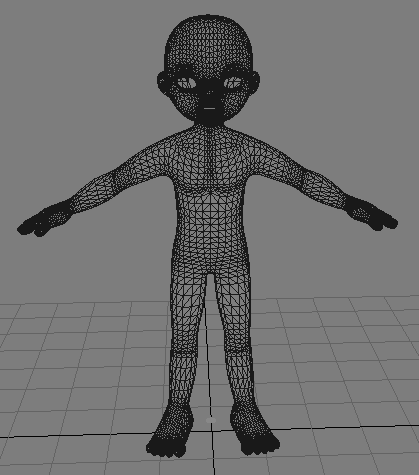 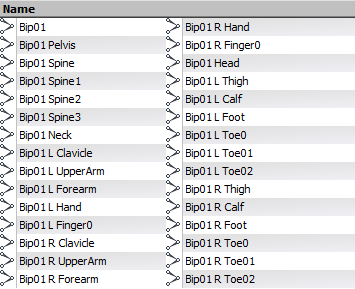 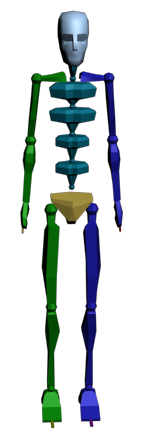 13
Priprema 3D modela
skinning
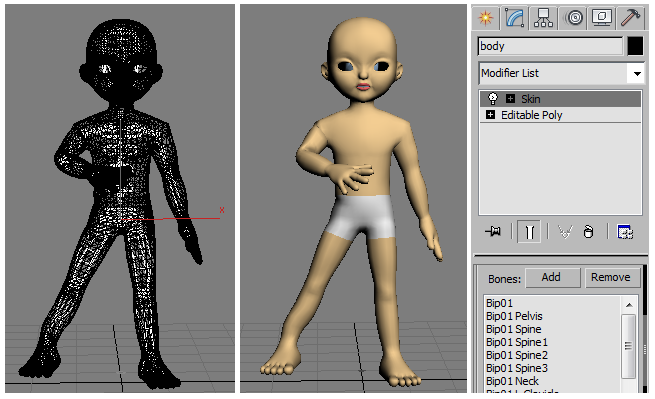 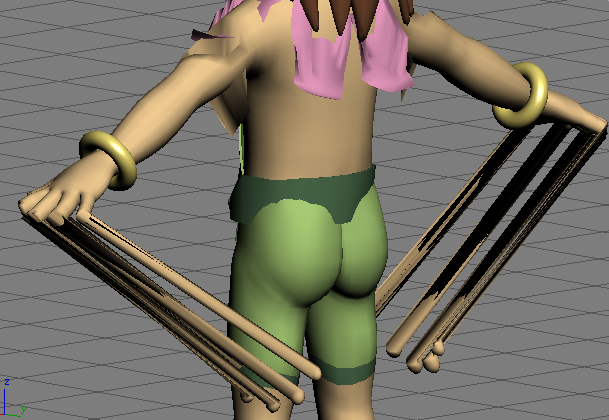 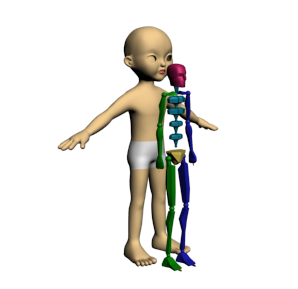 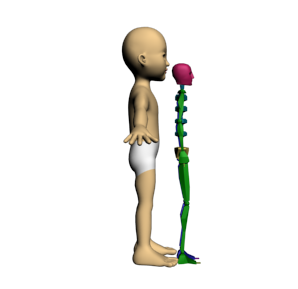 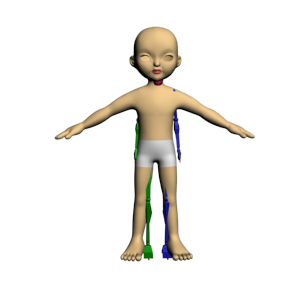 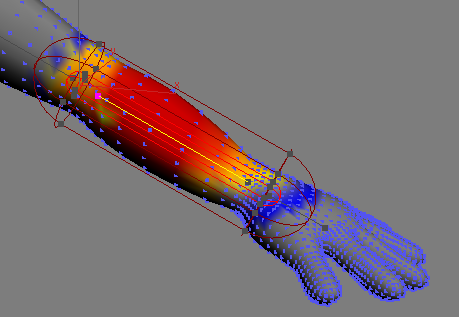 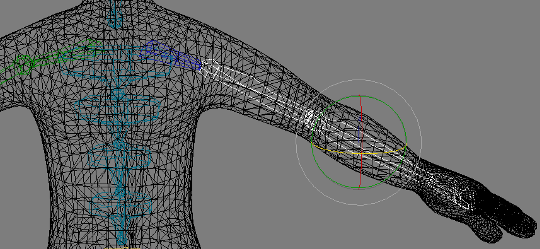 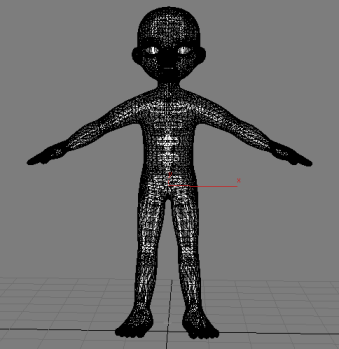 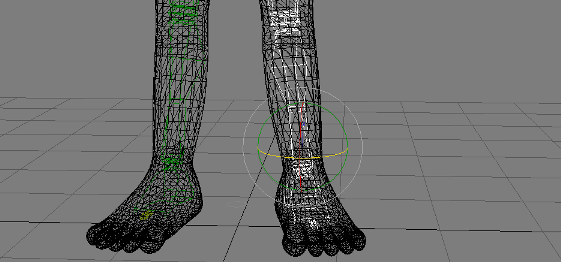 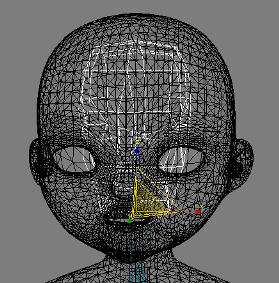 14
Animacija 3D modela
Animacija definiranjem tzv. ključnih trenutaka ili sličica (eng. keyframe)
Na temelju dvije ključne sličice interpolira se promjena položaja modela kako bi se ostvarila glatka animacija između sličica.
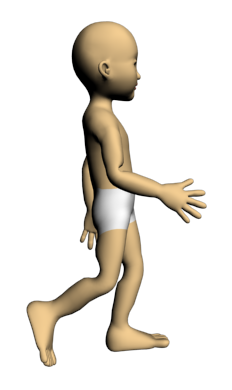 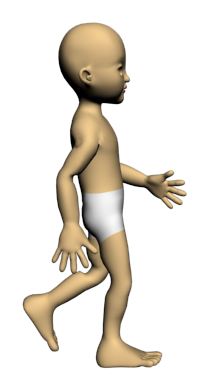 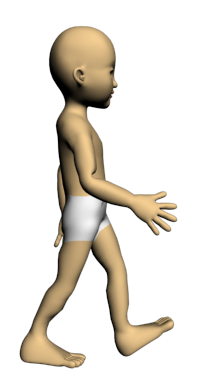 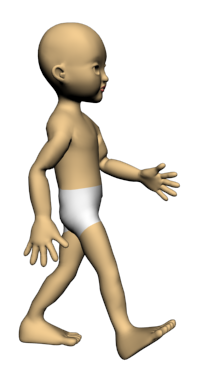 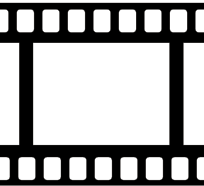 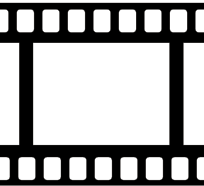 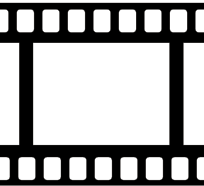 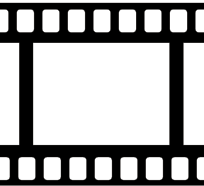 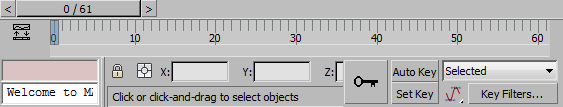 15
Učitavanje animiranog modela
Programsko rješenje Skinned model sample
Namjena edukaciji o animaciji modela metodom skeletalne animacije
Proširuje sustav Content Pipeline, tj. cjevovod sadržaja/resursa
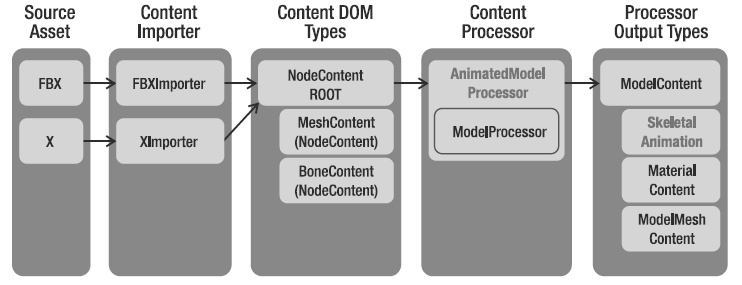 16
Programsko rješenje Skinned model sample
XNA Content Importer
(XImporter, FBXImporter)
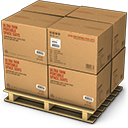 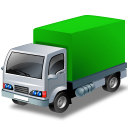 X, FBX
Content Document Object Model (DOM)
Node Content
ModelProcessor
ModelContent
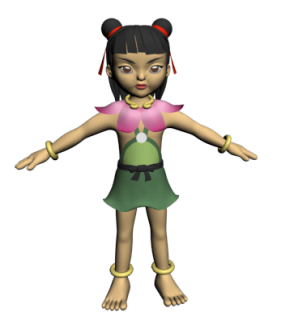 AnimationClip

Duration
KeyFrames
SkinnedModelProcessor

...
Process();
...
ProcessAnimation();
...
return model;
SkinningData
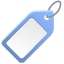 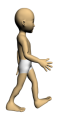 KeyFrame

Bone
Time
Transform
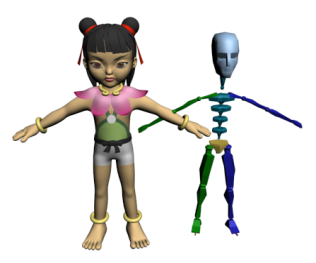 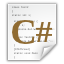 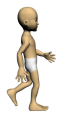 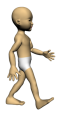 17
Kretanje modela po sceni
Cikličke animacije - beskonačne animacije na mjestu
		+
Translacija modela
X
X
modelRotation
modelRotation
Z
Z
Vector3 modelVelocityAdd = Vector3.Zero;
modelVelocityAdd.X = -(float)Math.Sin(modelRotation);
modelVelocityAdd.Z = -(float)Math.Cos(modelRotation);
modelVelocity += modelVelocityAdd;
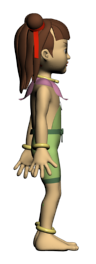 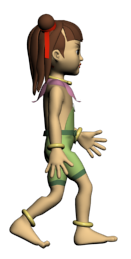 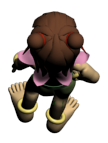 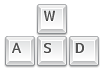 modelRotation += 0.5f
modelRotation -= 0.5f
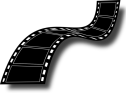 18
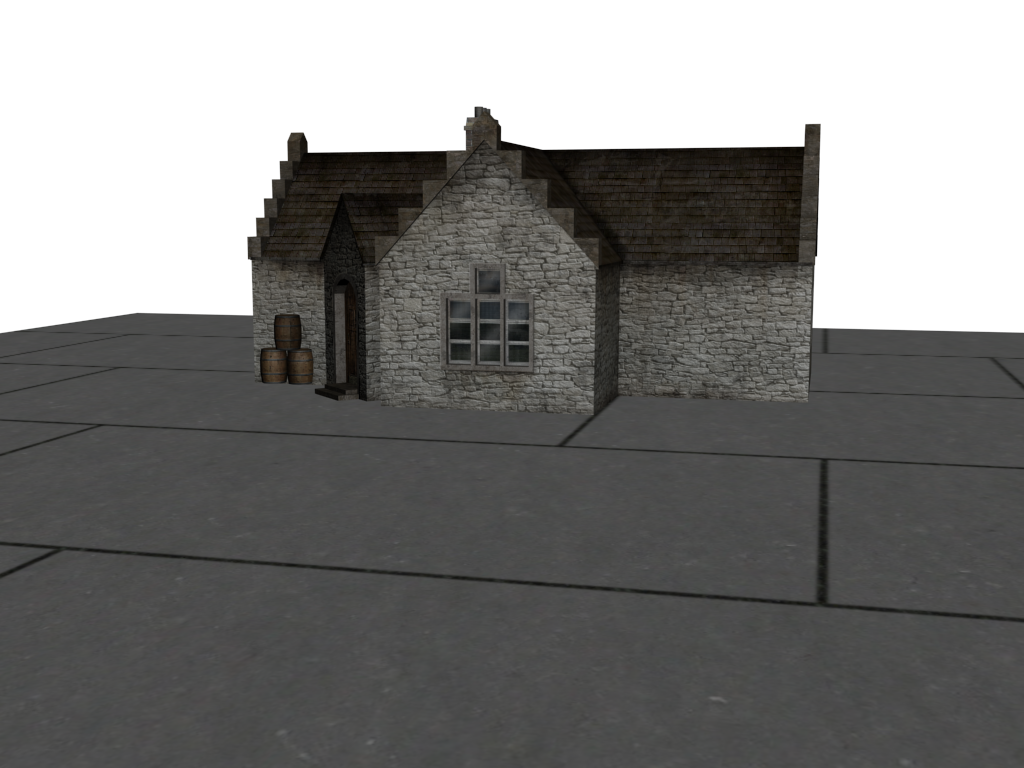 Završni izgled programskog rješenja
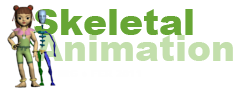 HVALA NA PAŽNJI!
Pitanja?
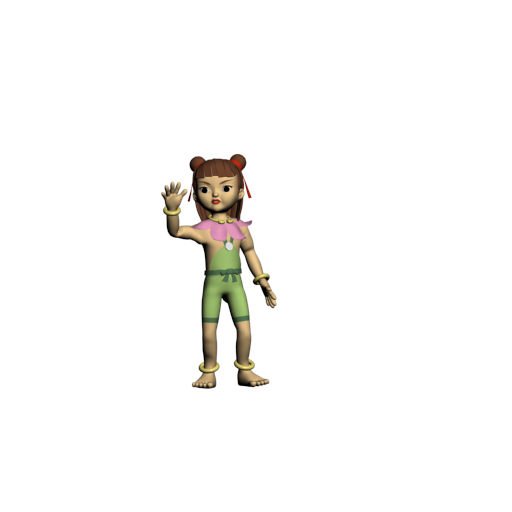 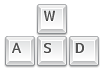 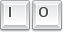 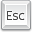 19